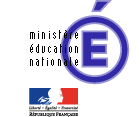 12 Décembre 2014, Lycée Voltaire, Paris.
Le numérique dans les épreuves du baccalauréat professionnel 
Technicien des Études du Bâtiment
G. Carbou, IEN-ET, académie de Toulouse
F. Poupon, IEN-ET, académie de Dijon
P. Parent, enseignant, académie de Toulouse
S. Collinet, enseignant, académie de Reims
F. Joulkva, enseignant, académie de Dijon
SOMMAIRE
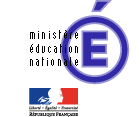 Règlement d’examen 					
Actuellement, le numérique dans les épreuves
							
Intégration du protocole BIM :
 Dans les épreuves ponctuelles		
 Dans les CCF				

Organisation des épreuves
							
Bilan et perspectives 							
Questions
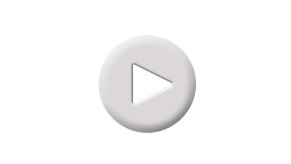 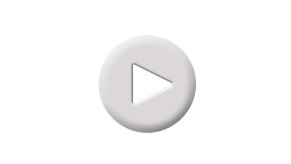 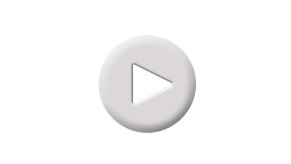 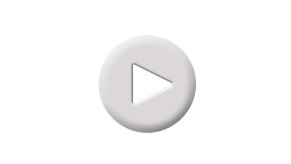 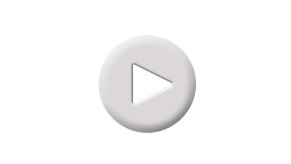 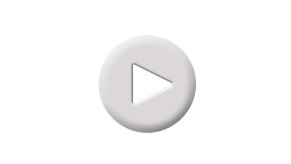 ÉPREUVES du BAC PRO TEB
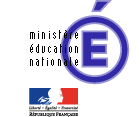 Technicien d'Études du Bâtiment
Option EE : Étude et Économie
Option AA : Assistant en Architecture
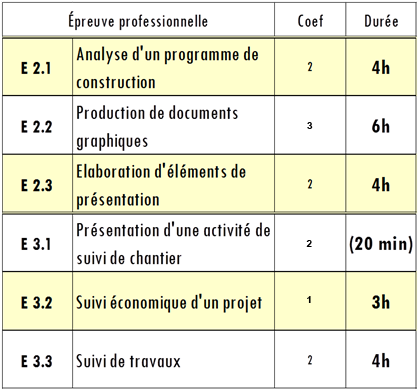 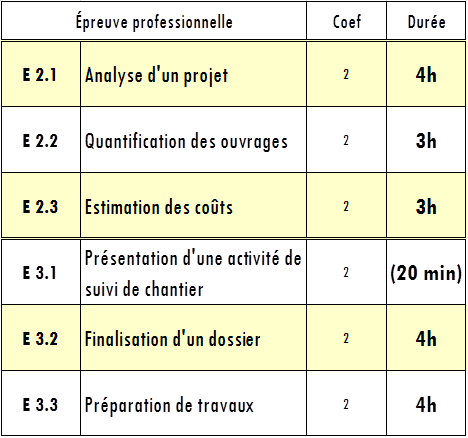 Épreuve ponctuelle : 14 h
Épreuve "CCF"  : 7 h
Épreuve ponctuelle : 10 h
Épreuve "CCF"  : 8 h
Sommaire
INTÉGRATION DU BIM DANS LES ÉPREUVES PONCTUELLES
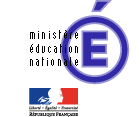 Option EE
Option AA
E.2 : Épreuve d’analyse d’un projet et de 
préparation d’une offre
E.2 : Épreuve d’analyse et de projet architectural
E21 : Analyse d’un programme de 
         construction
E21 : Analyse d’un projet
Zoom
C2.1 : Analyser un dossier  
C2.2 : Décomposer un projet en ouvrages  
C2.3 : Proposer une solution à un problème identifié
C 2.1 : Analyser un dossier  
C 2.2 : Vérifier la cohérence du projet architectural avec les contraintes règlementaires  et techniques
E22 : Quantification des ouvrages
E22 : Production de  documents
           graphiques
Zoom
Zoom
C 2.3 : Proposer une solution à un problème identifié 
C 3.4 : Traduire graphiquement une solution technique et architecturale
C3.4 : Réaliser un devis quantitatif
E23 : Estimation des coûts
E23 : Elaboration d’éléments de
          présentation
C3.5 : Réaliser un devis estimatif
C 3.5 : Rédiger une notice architecturale  
C 3.6 : Élaborer des éléments de présentation architecturale 
C 3.7 : Réaliser une maquette d’étude
Sommaire
Regard croisé sur les épreuves au vu d’une intégration du BIM
Zoom
[Speaker Notes: TEB EE]
INTÉGRATION DU BIM DANS LES CCF :
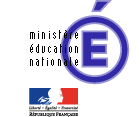 Option EE
Option AA
BIM suivant entreprise
BIM suivant entreprise
E.3 : Épreuve de communication et suivi de chantier
E.3 : Épreuve de production et communication
E 31 : Présentation d’une activité
           de suivi de chantier
E 31 : Présentation d’une activité de suivi
          de chantier
C 1.1/C 1.2/ C 1.5/ C 4.1/ C 4.3
C 1.3 : Rendre compte oralement 
C 1.4 : Rédiger un compte rendu, une notice
C1.1/C1.2/C1.5/C4.1
C1.3 : Rendre compte oralement
C1.4 : Rédiger un compte rendu, une notice
E32 : Finalisation d’un dossier
E32 : Suivi économique d’un projet
Zoom
C2.4 : Vérifier économiquement le choix technique retenu 
C3.2 : Traduire graphiquement une solution technique
C 3.3 : Établir une estimation sommaire  
C 4.2 : Suivre la gestion économique d’un projet
E33 : Préparation des travaux
E33 : Suivi de travaux
Zoom
C3.1/C3.3/C3.6/ C3.7/ C4.2/ C4.3
Relevés/Planning/Préparation et suivi du chantier
C 3.1 : Effectuer un relevé d’ouvrage 
C 3.2 : Rédiger une notice descriptive 
C 3.8 : Établir, exploiter et actualiser un 
calendrier prévisionnel
Sommaire
[Speaker Notes: TEB EE]
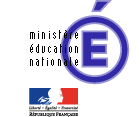 Bilan
Pertinence du choix du TEB pour commencer la mise en place du BIM en bac professionnel
Épreuves en CCF : mise en œuvre du BIM possible au regard du choix de l’établissement en matière de logiciel BIM
Épreuves ponctuelles : mise en œuvre du BIM tributaire du format d’échange IFC
Fiabilité du format d’échange aujourd’hui?? Évolution  envisageable dans un proche avenir??
Exploitation partielle du BIM avec une visionneuse IFC pour certaines activités ( recherche d’information, analyse de dossier…)
Exploitation partielle du BIM dans le cadre d’activités précises dans les logiciels propriétaires (plan de distribution, dessin de détail….)à partir du format IFC
Expérimentation prudente de ces activités pour envisager d’aller plus loin
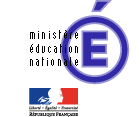 Perspectives
Formation des enseignants: 
planification des formations dans le cadre du PAF
utilisation des ressources en ligne: m@gistère
mutualisation des ressources: RNR et mallette BIM
base de données du pilote du diplôme: site Dijon
attente envers le groupe national d’experts : 
	Recherche de supports ? Aide et conseils aux équipes académiques ? 
	Veille technologique et expertise sur les formats d’échange ? 
	Négociations de versions allégées et gratuites de logiciels spécifiquement 	pour les examens (Archiwizard, Attic+, etc) ?
Nécessité d’une salle de projet
Matériel informatique adapté au BIM
Évolution des référentiels TEB : demande des branches professionnelles ?? 
Planification de la formation des autres spécialités de bac prof.
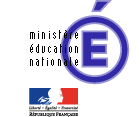 Merci de votre attention…
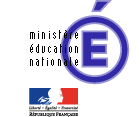 ÉPREUVE E21 : Analyse d’un programme de construction
Activité demandée :	 Vérifier la conformité d’accessibilité PMR
Démarche BIM
D.T
D.T
Dossier de Base
Dossier de Base
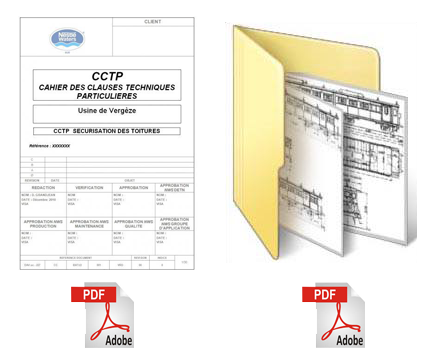 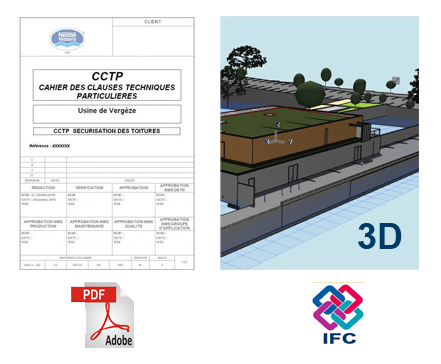 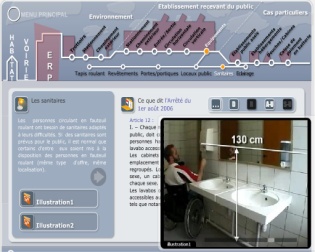 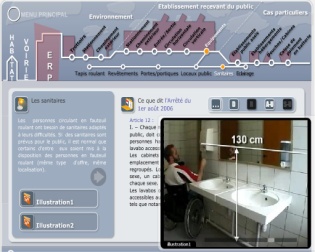 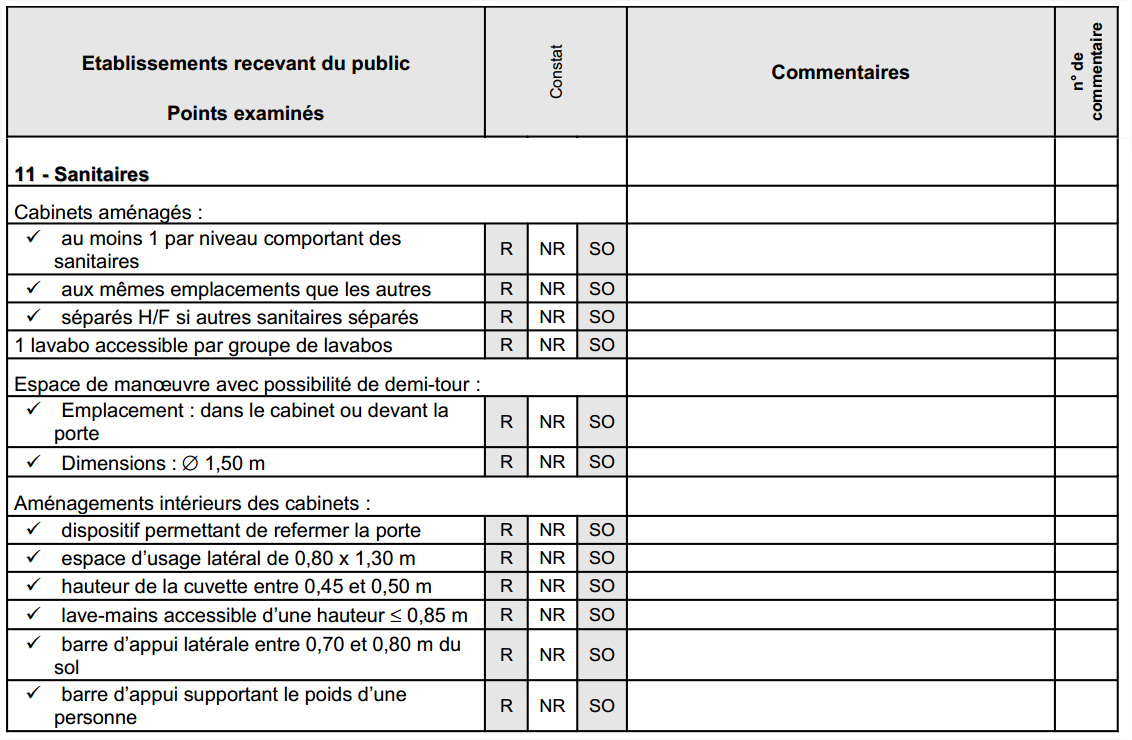 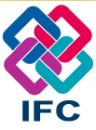 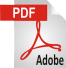 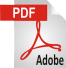 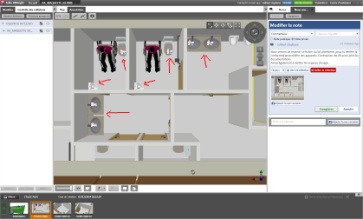 ANALYSE DE LA
MAQUETTE 3D
RECHERCHES
RÈGLEMENTAIRES
PRISE DE MESURES
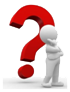 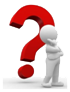 ANALYSE DES PLANS 
RECHERCHES
RÈGLEMENTAIRES
VIEWER  IFC  (TEKLA, SOLIBRI,…)
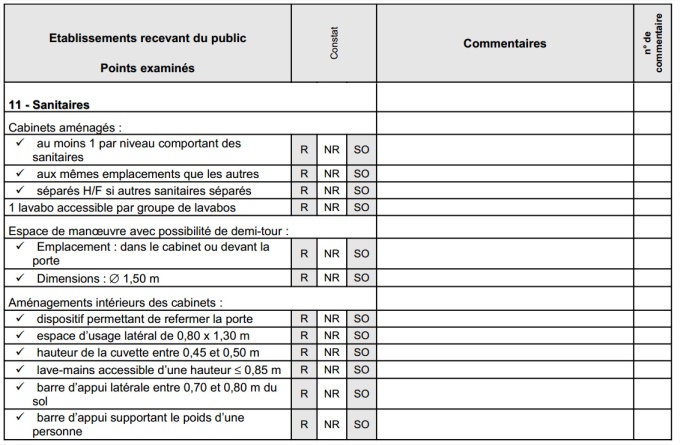 MAQUETTE 3D  IFC  - PRISE DE MESURES -  VÉRIFICATION ÉQUIPEMENTS INTEROPÉRABILITÉ
Document réponse papier
Document réponse papier
Retour Ponctuel
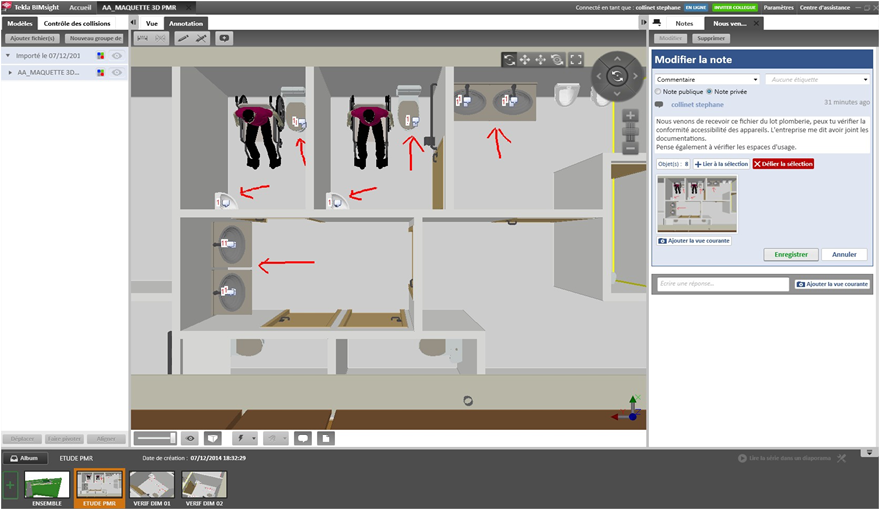 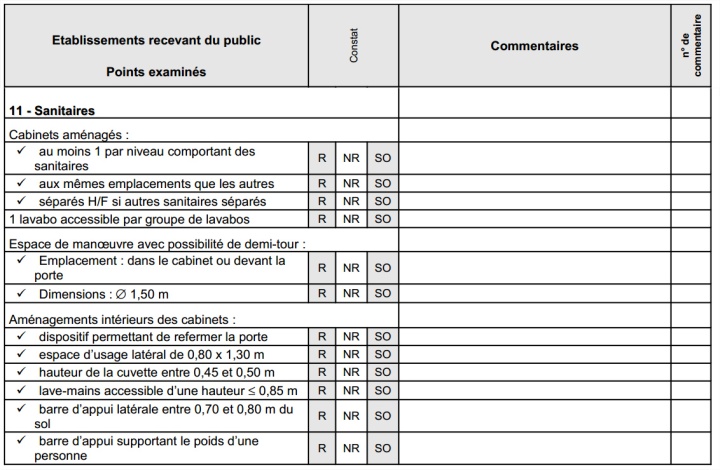 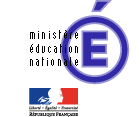 ÉPREUVE E22 :   Quantification des ouvrages 	       TEB EE
Activité demandée :	 Quantification des semelles des fondations
Démarche BIM
Démarche BIM
Dossier de Base
Dossier de Base
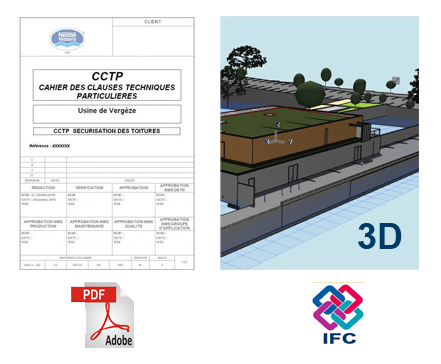 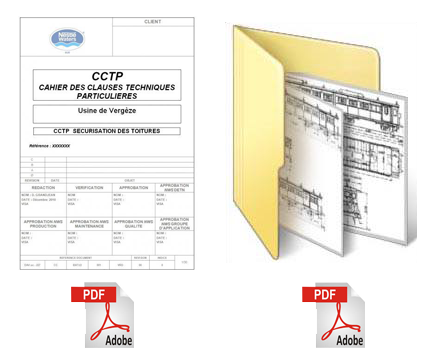 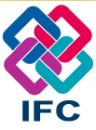 APPLICATIF MÉTRÉ – DEVIS
Intégrant le format IFC
( WINQUANT, BATIMAX+, SAGE,…)
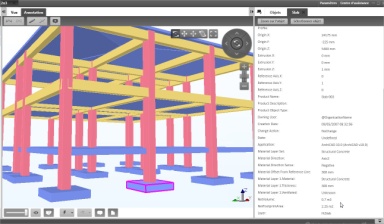 RECHERCHES DANS
 LA MAQUETTE 3D LECTURE DES INFORMATIONS DIMENSIONNELLES
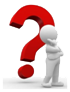 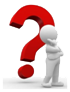 QUANTIFICATION DES
OUVRAGES - CALCULS
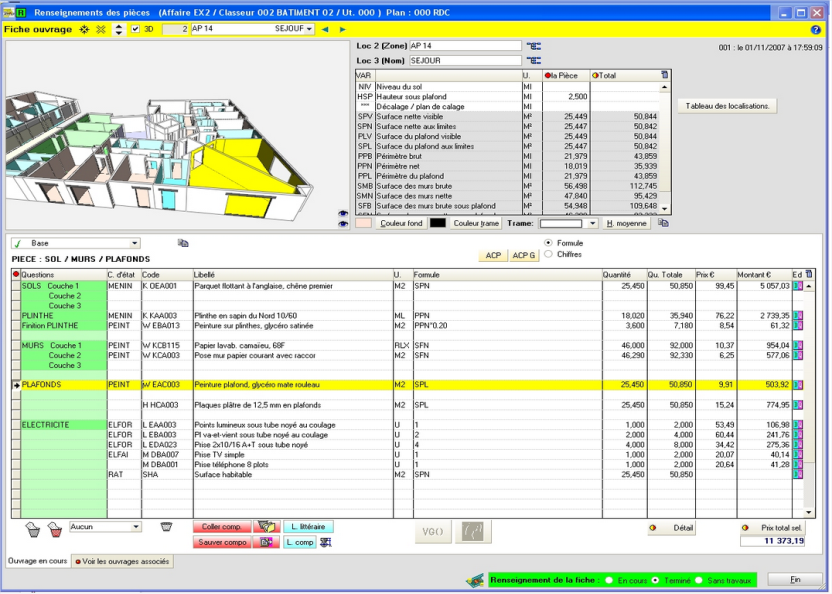 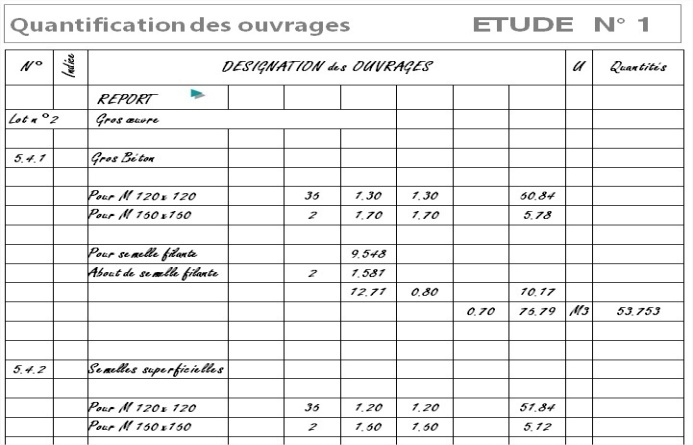 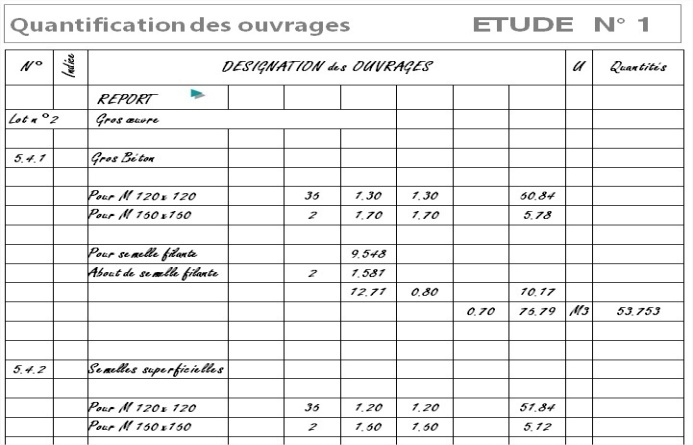 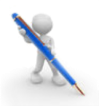 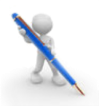 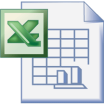 Minute d’avant métré
Minute d’avant métré
Retour Ponctuel
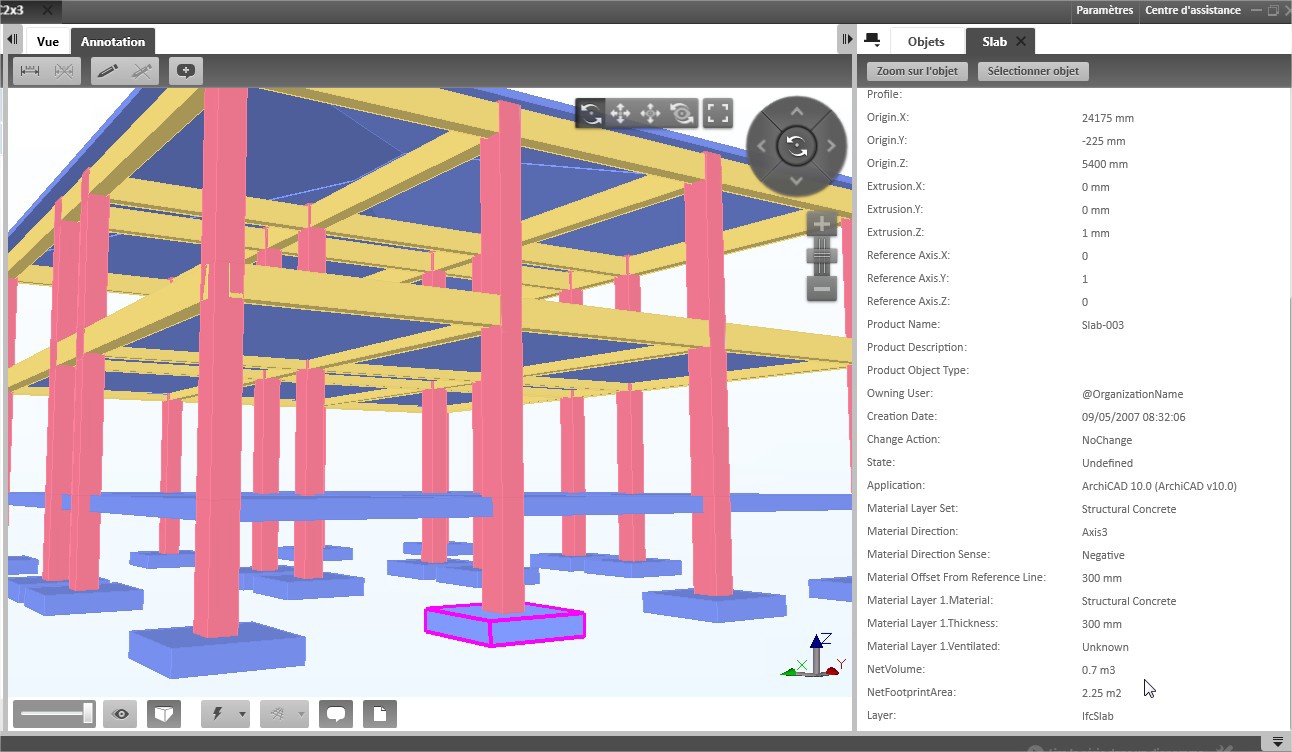 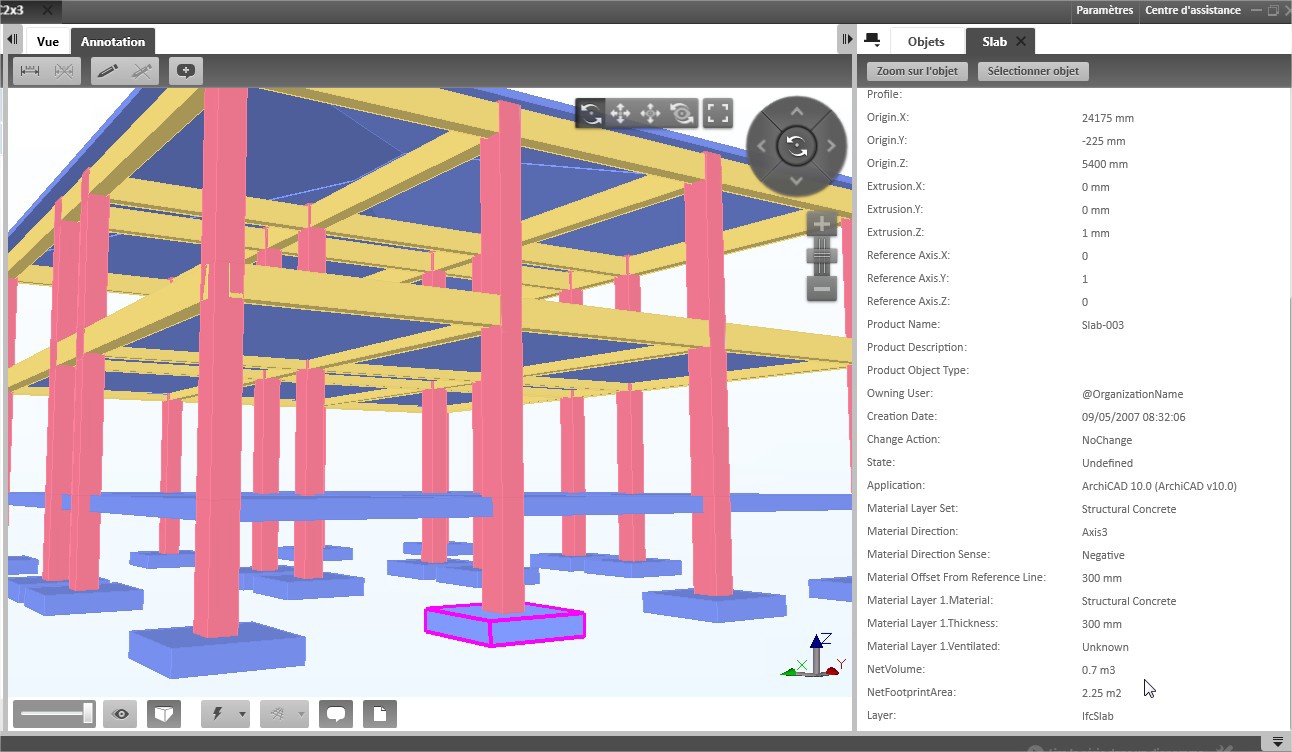 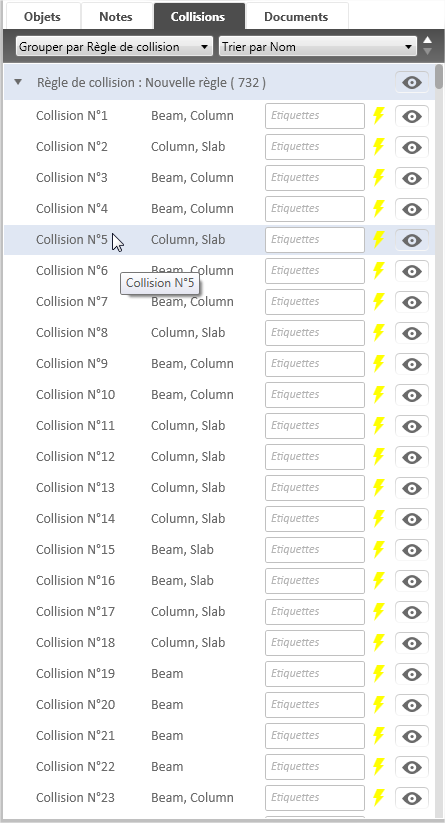 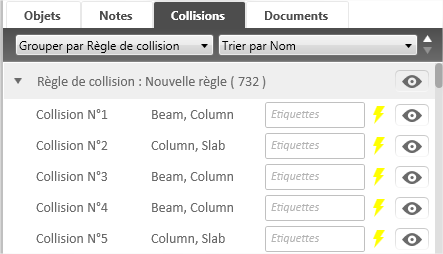 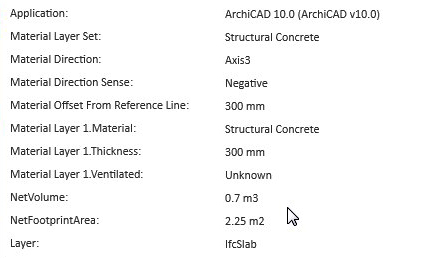 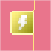 LECTURE DES INFORMATIONS  IFC  : VOLUMES – DIMENSIONS - SURFACES
GESTION DES COLLISIONS – SOURCES D’ERREURS DE CALCUL
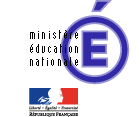 ÉPREUVE E22 : Production de documents graphiques          TEB AA
Activité demandée :	 Réaliser la distribution d’un espace à partir d’une esquisse de l’architecte.
Démarche BIM
D.E
D.E
Dossier de Base
Dossier de Base
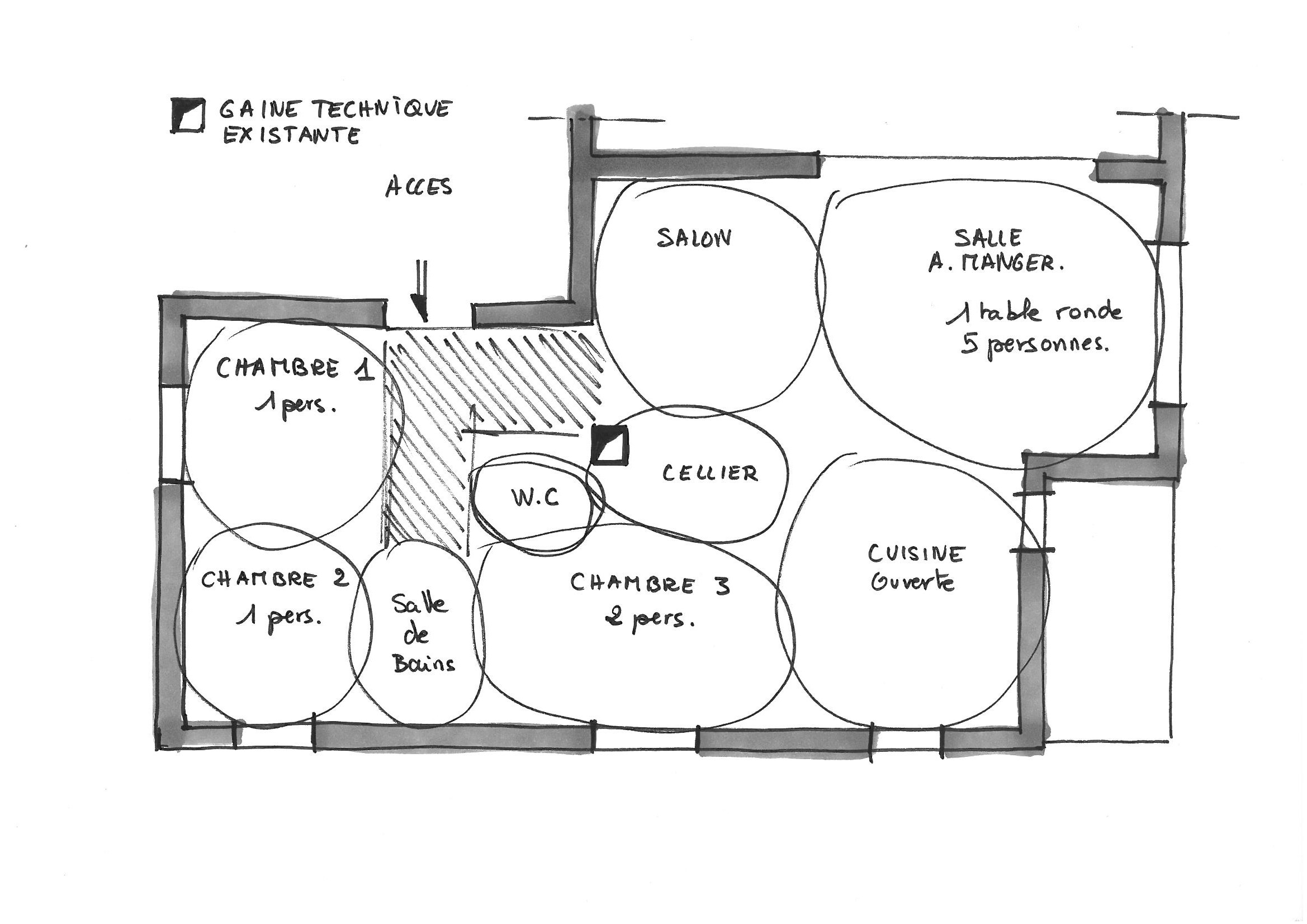 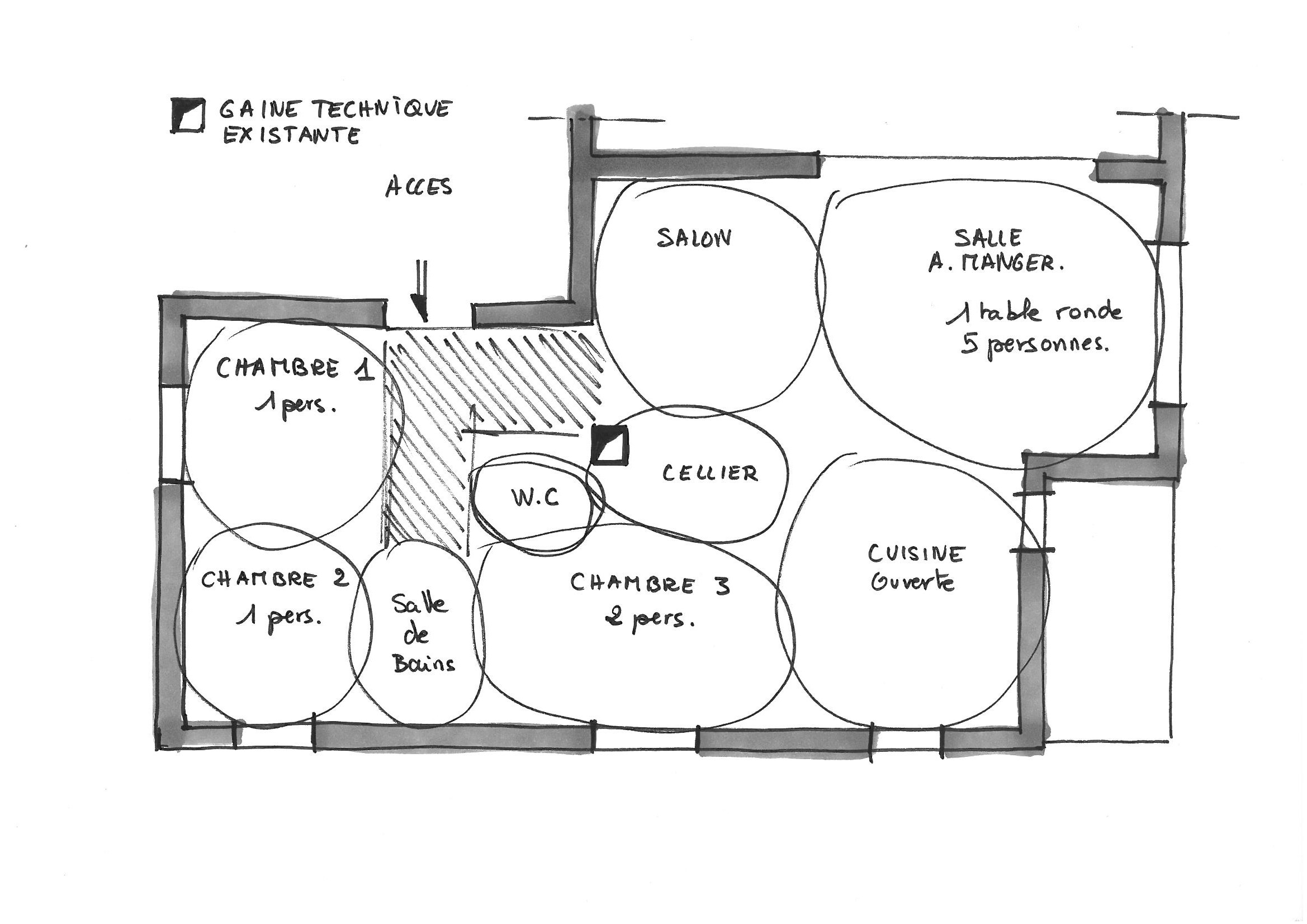 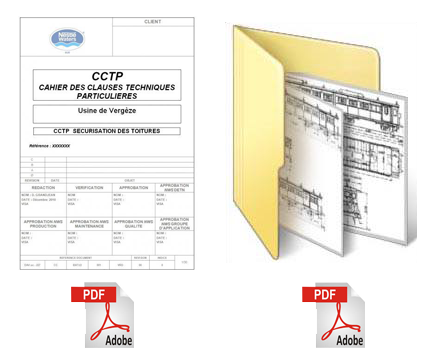 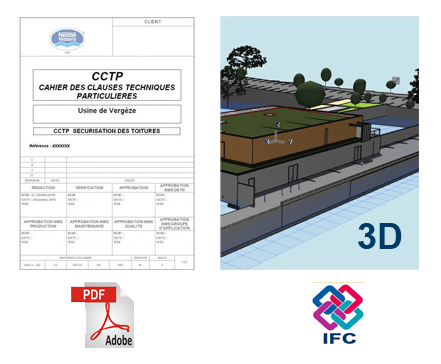 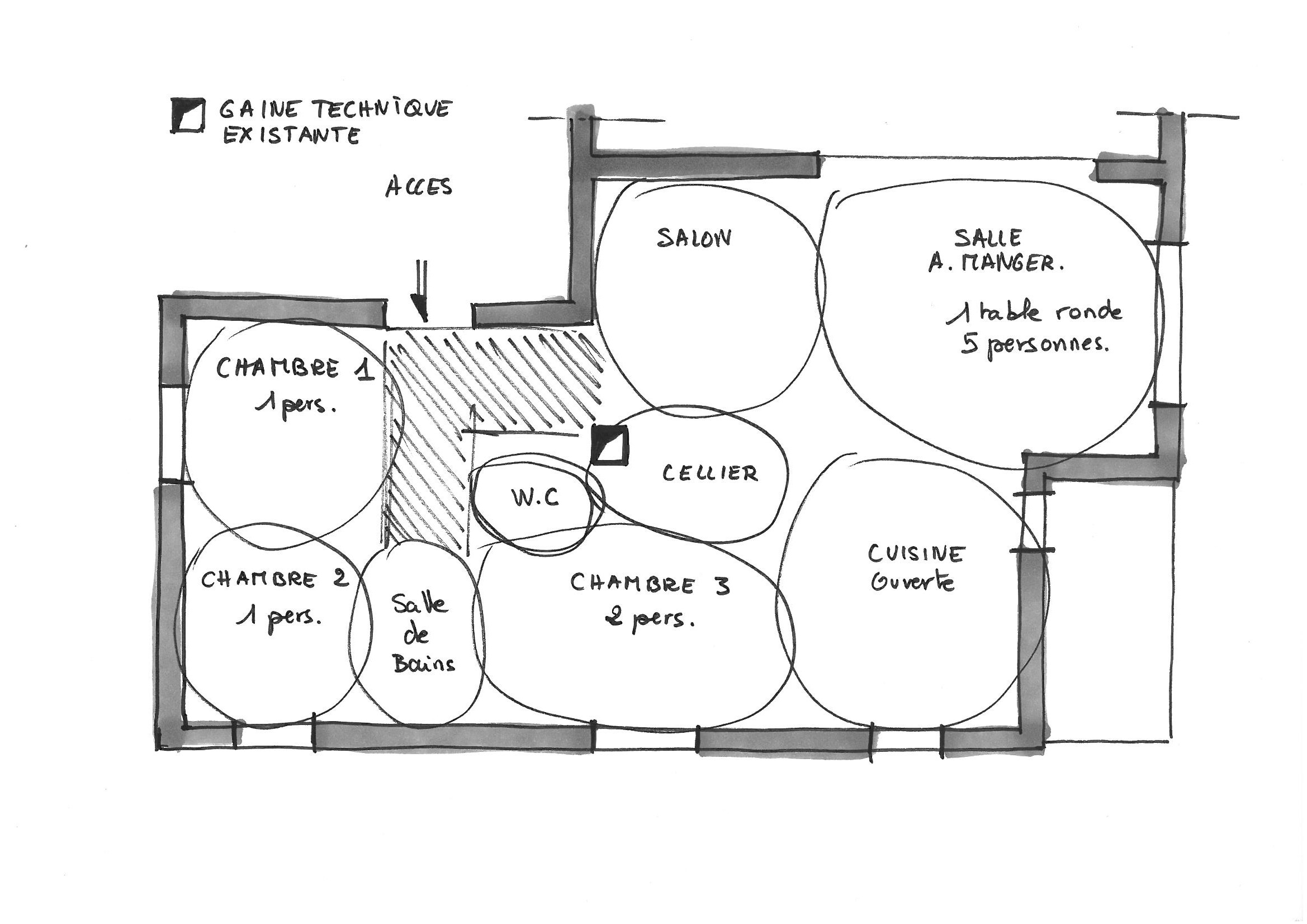 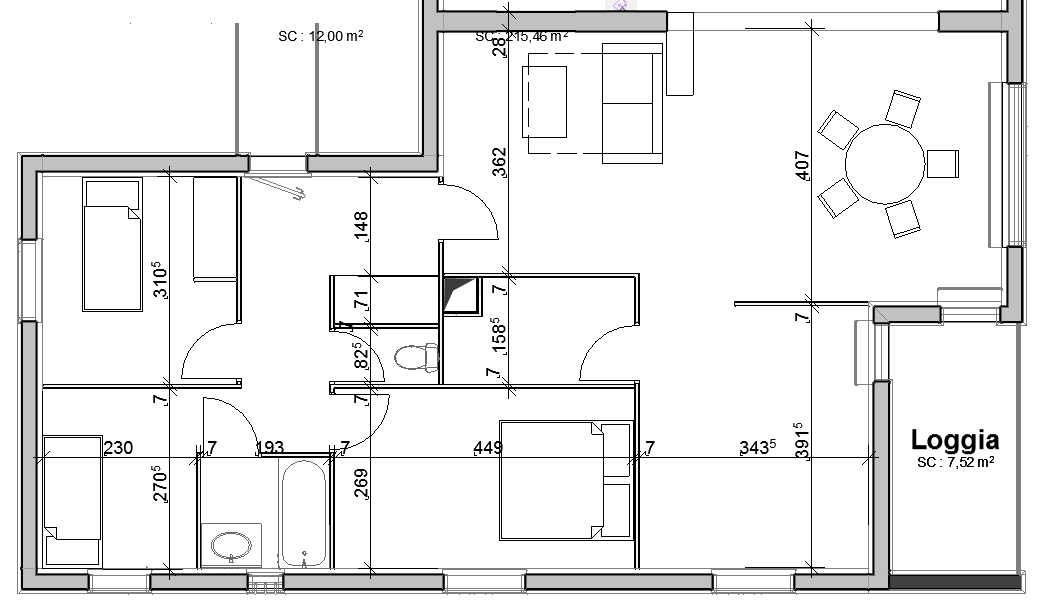 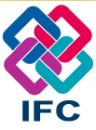 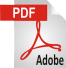 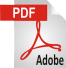 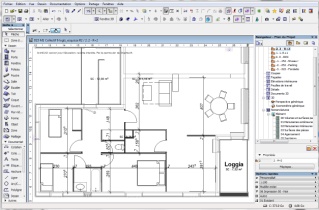 TRAVAIL  DIRECT DANS
LA MAQUETTE 3D - IFC 

PRODUCTION DE
DOCUMENTS  2D – 3D
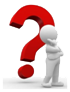 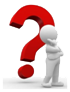 UTILISATION DE L’ESQUISSE
RÉFLEXION & ANALYSE
PRODUCTION GRAPHIQUE 2D
VISUELS 3D
ÉDITION DE
NOMENCLATURES
PLANS 3D
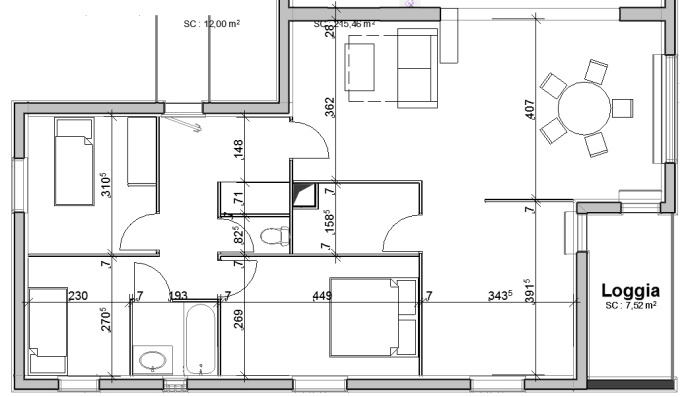 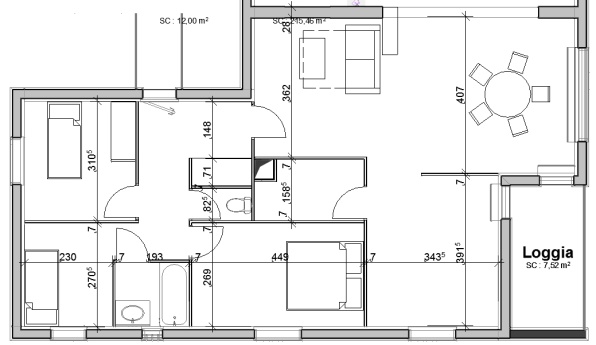 MODÈLE 3D IFC FOURNI
POUR TRAVAIL DANS
APPLICATIF BIM PROPRIÉTAIRE
( Archicad, Revit, Allplan,…)
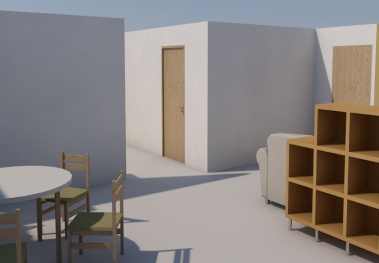 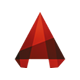 IMPRESSION DE PLAN 2D
Document d’étude – esquisse de l’architecte
Production d’un plan 2D
INTÉGRATION – PHOTO RÉALISTE
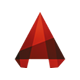 Impression d’un plan 2D
Productions graphiques 2D – 3D
Retour TEBAA
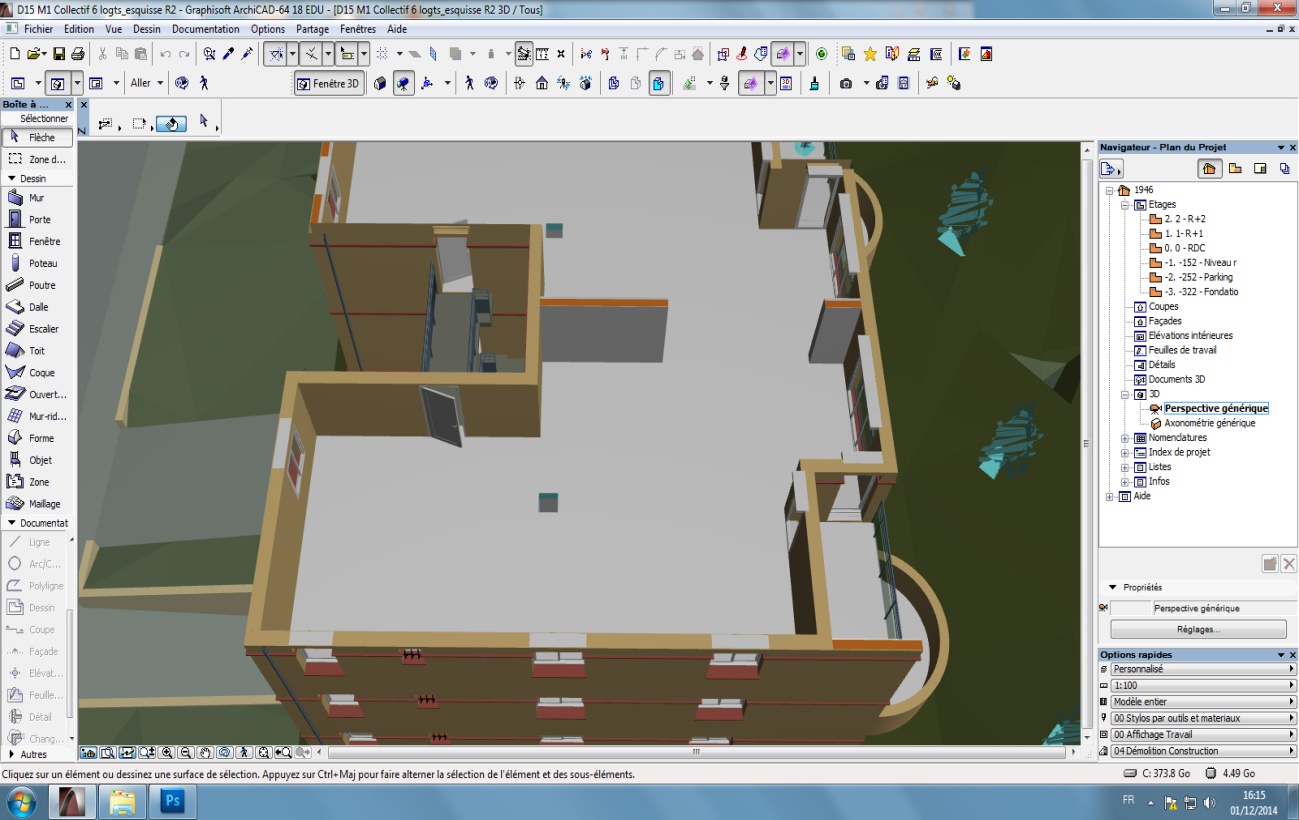 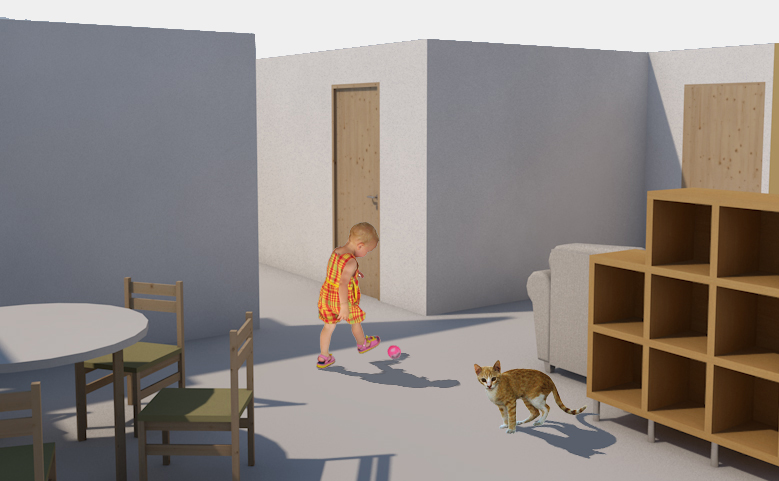 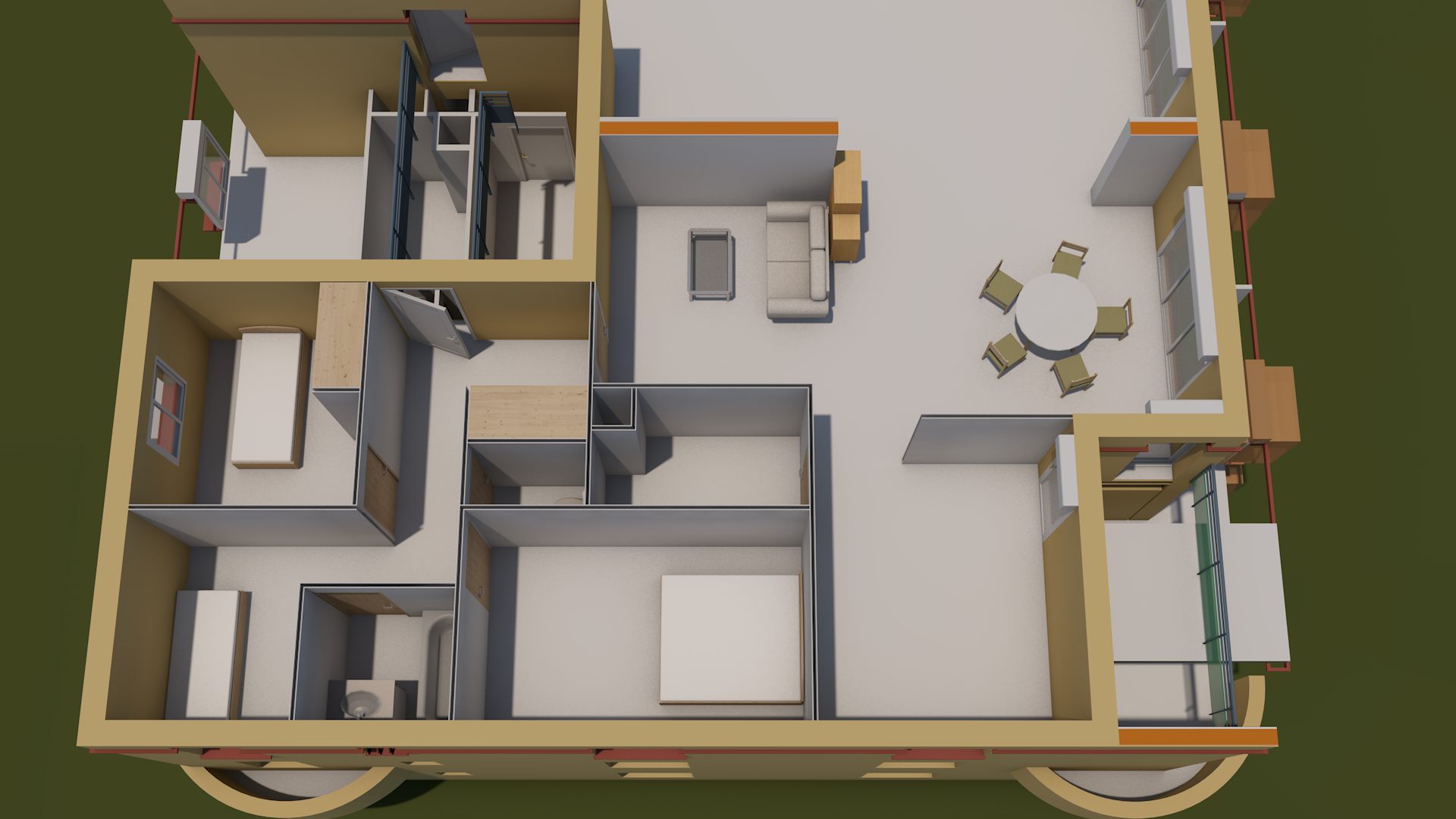 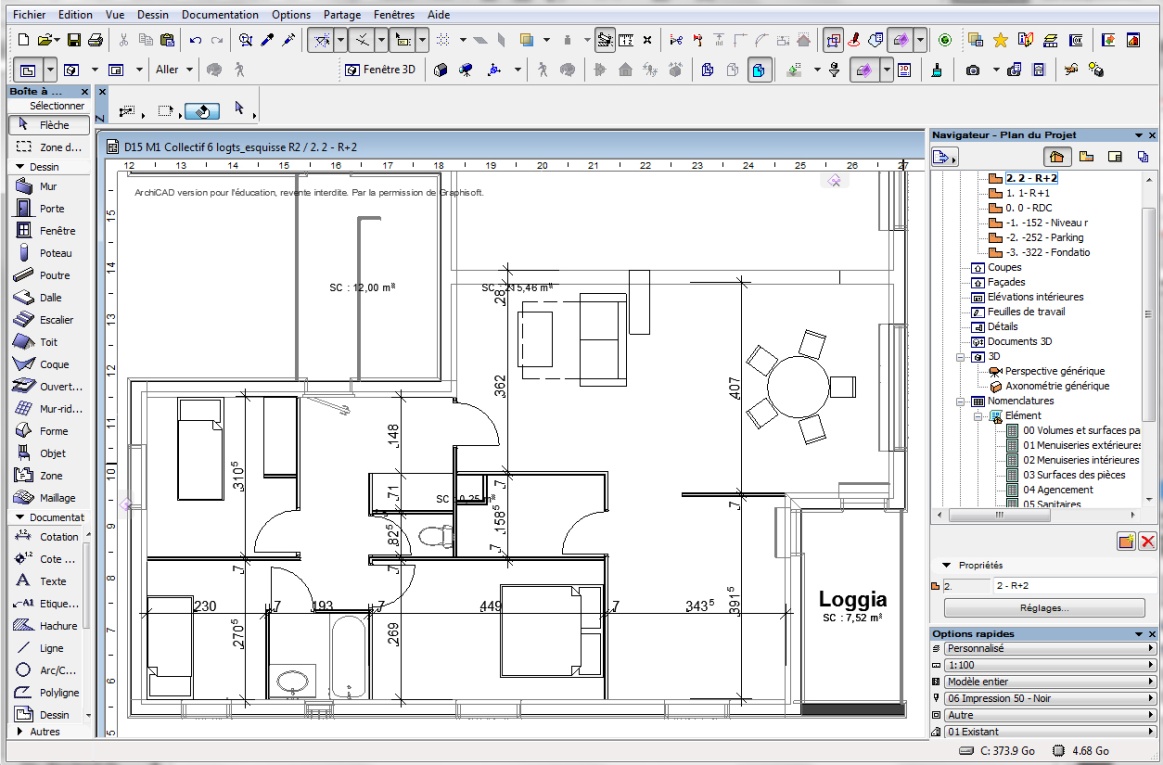 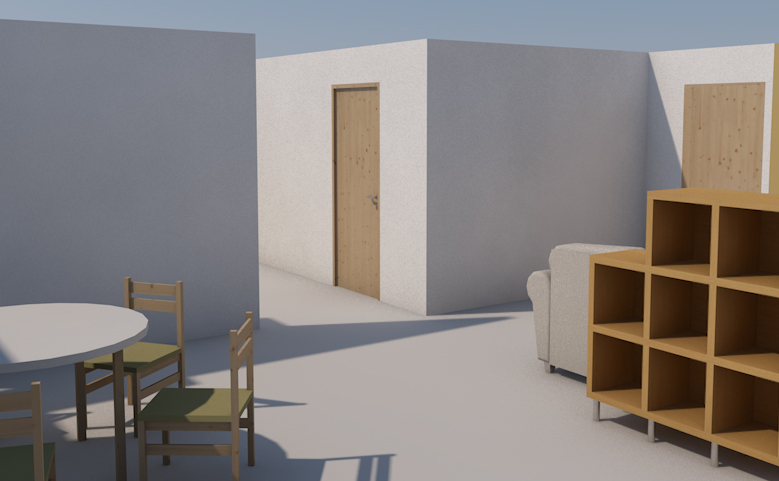 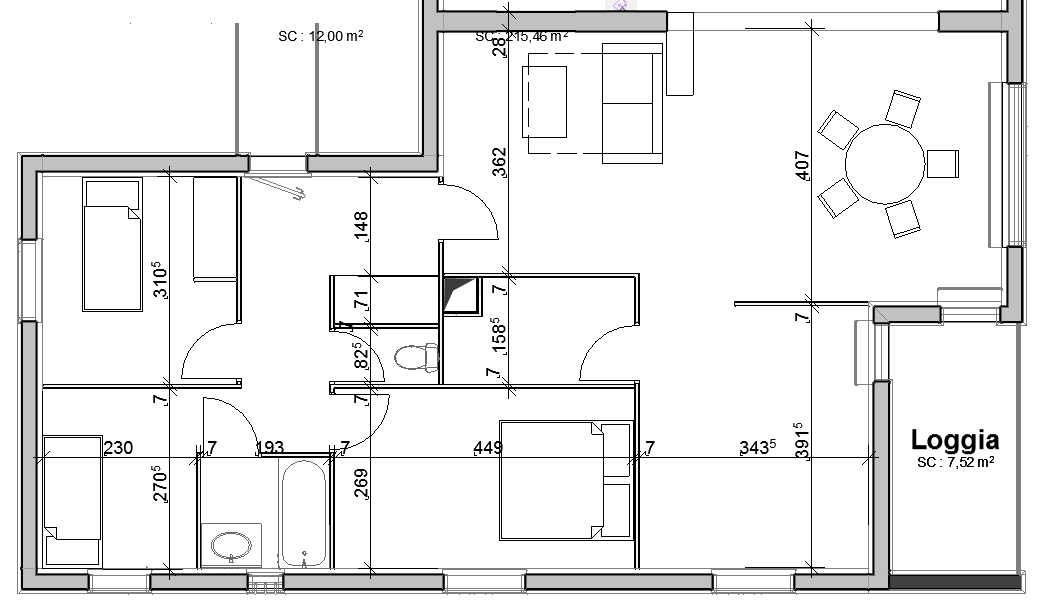 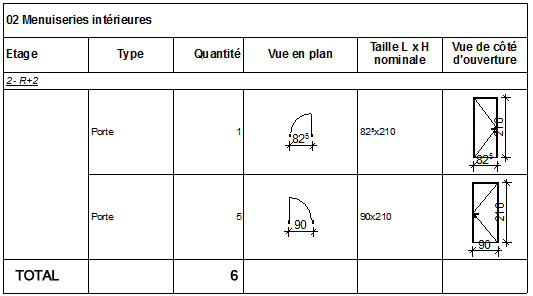 ÉPREUVE E32 : Finalisation d’un dossier 	                        TEB EE
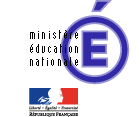 U 32.1 Dossier de projet
U 32.2 Dossier d’exécution
L’élève a déjà réussi ce type d’activité dans les mêmes conditions d’exigences
Suivi individualisé
Dossier de Base
Dossier de Base
D.T
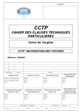 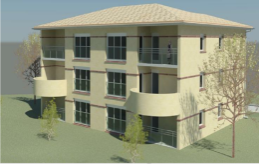 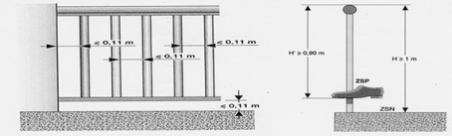 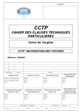 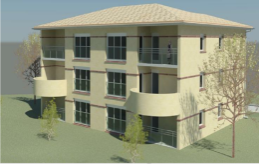 Suivi individualisé : L’élève a déjà réussi ce type d’activité dans les mêmes conditions
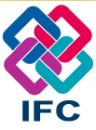 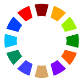 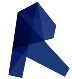 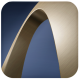 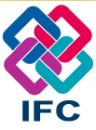 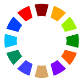 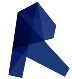 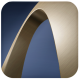 Certification sur tout ou partie des compétences…
Certification sur tout ou partie des compétences…
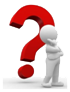 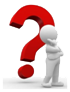 ACTIVITES :
- élaborer des documents graphiques 
- mettre au net un relevé 
- réaliser un dessin de détail
CHAMP DES POSSIBLES EN BIM

Offre de prix pour la préparation des travaux 
Récapituler les offres de prix des entreprises 
Comparer les avantages et inconvénients de ces choix ou variantes 

Devisoc, BIMOffice, Primus,…

Par le keynote.txt, plugins… ou
ACTIVITES :
établir des plans d’exécution
réaliser un dessin de détail 



+ Logiciels spécifiques (advanced concrete, steel, design, …)
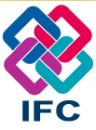 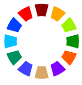 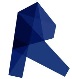 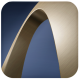 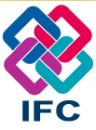 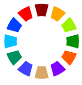 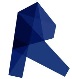 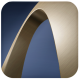 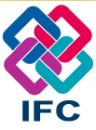 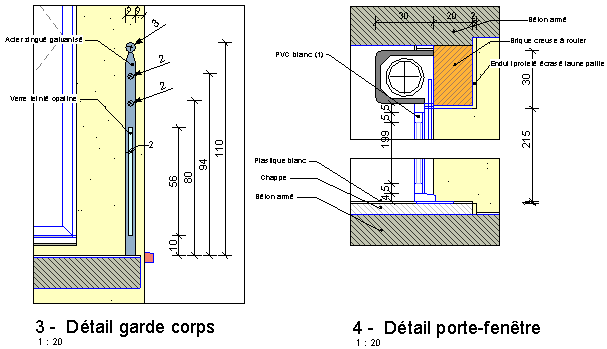 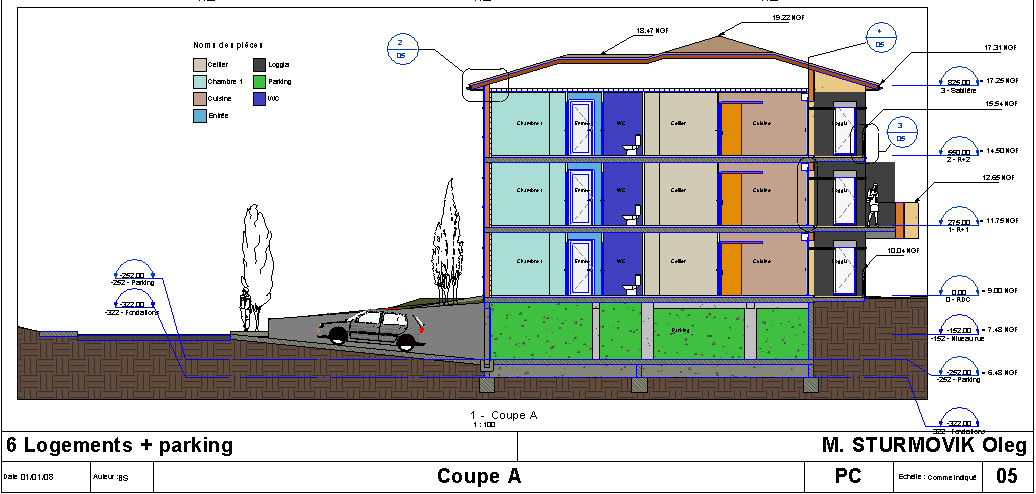 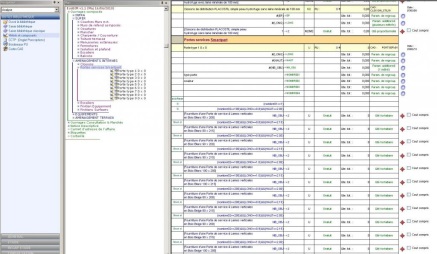 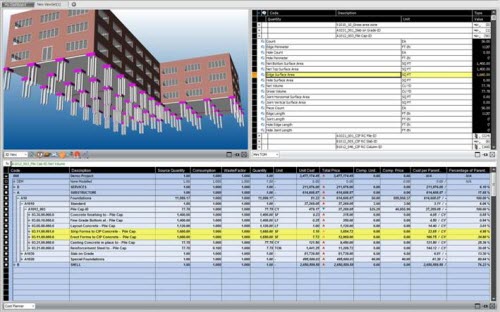 Retour CCF
ÉPREUVE E33 : Préparation des travaux	 	      TEB EE
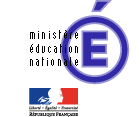 U 33.1 Prépa. de travaux de l’existant
U 33.2 Préparation de travaux
L’élève a déjà réussi ce type d’activité dans les mêmes conditions d’exigences
L’élève a déjà réussi ce type d’activité dans les mêmes conditions d’exigences
Suivi individualisé
Suivi individualisé
Dossier de Base
Situation avant travaux
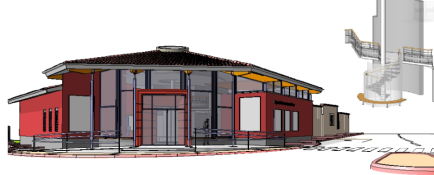 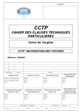 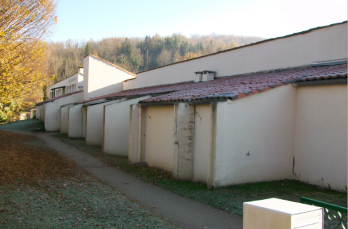 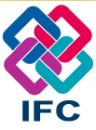 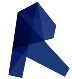 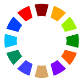 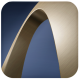 Certification sur tout ou partie des compétences…
Certification sur tout ou partie des compétences…
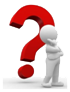 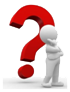 ACTIVITES :
- Effectuer un relevé d’ouvrage  
- Rédiger une notice descriptive
ACTIVITES : 
- Prévoir les besoins en main d’œuvre, Établir un planning d’intervention, Préparer la réception des travaux , Préparer des éléments du DOE et du DIUO, …
Actuellement: Rubans, Laser-mètres, niveaux,  appareils photo numérique, …

Champ des possibles en BIM : 
Scanner Laser 3D,  Capture de la réalité, photogrammétrie,  Drones, …
Nuages de points  	
insérables dans
Actuellement : Microsoft Project, Gantt Project, Tableur, …
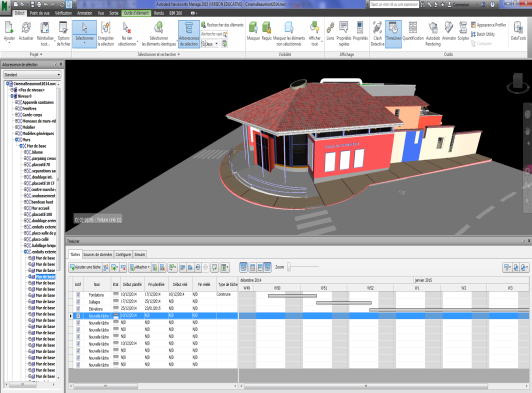 Champ des possibles en BIM :

Liaisonnement des maquettes avec des logiciels de suivi de travaux tels que Navisworks (ou équivalent), Bimoffice, Archipad
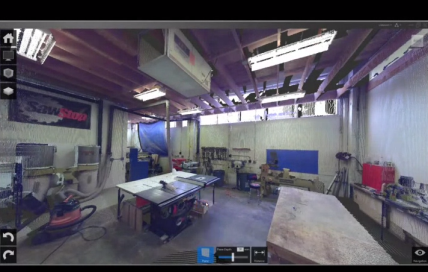 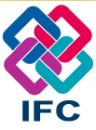 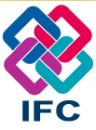 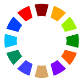 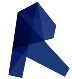 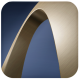 Retour CCF